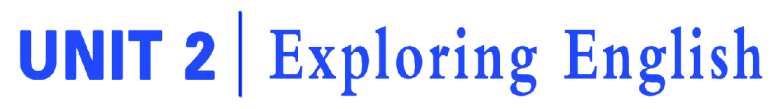 Section Ⅳ Writing
WWW.PPT818.COM
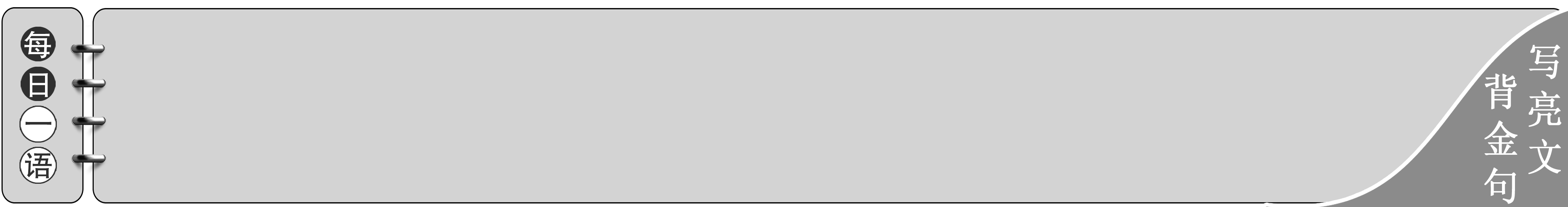 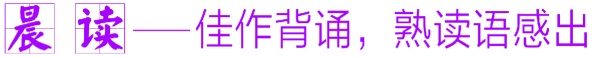 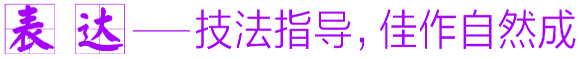 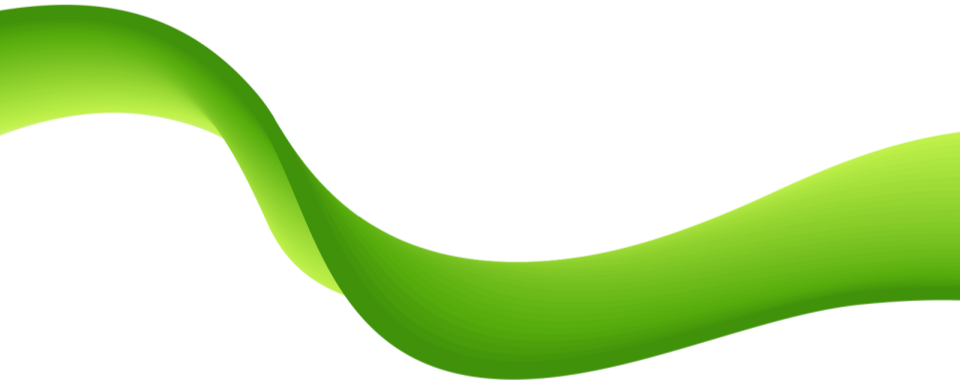 谢   谢  观  看